一張圖秒懂藝術風格
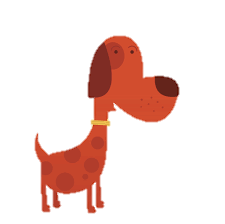 同學在閱讀每個藝術流派的風格後以圖片狗狗為例，運用各流派的特
色技法，創作出00派的狗狗。
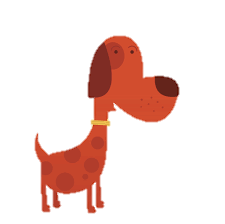 同學在閱讀每個藝術流派的風格後以圖片狗狗為例，運用各流派的特
色技法，創作出00派的狗狗。
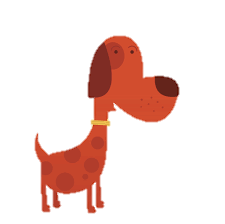 同學在閱讀每個藝術流派的風格後以圖片狗狗為例，運用各流派的特
色技法，創作出00派的狗狗。
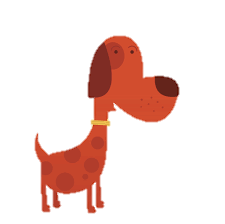 同學在閱讀每個藝術流派的風格後以圖片狗狗為例，運用各流派的特
色技法，創作出00派的狗狗。